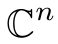 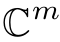 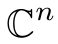 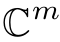 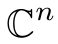 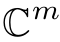 Row space
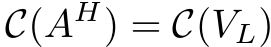 Column 
space
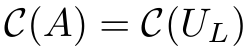 0
Left null 
space
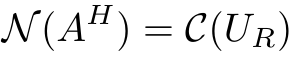 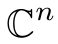 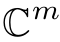 Row space
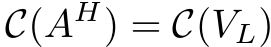 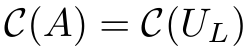 0
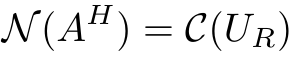 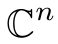 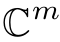 Row space
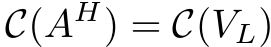 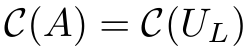 0
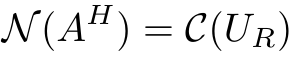 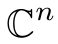 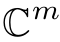 Row space
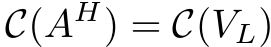 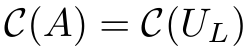 0
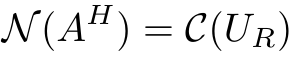 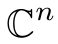 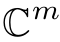 Row space
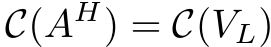 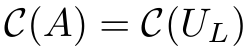 0
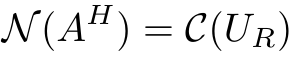 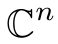 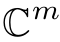 Row space
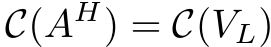 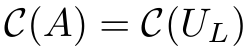 0
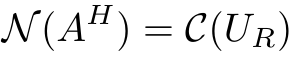 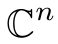 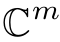 Row space
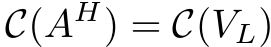 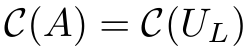 0
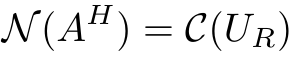 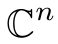 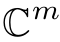 Row space
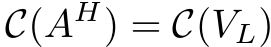 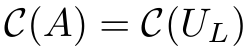 0
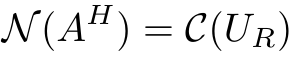 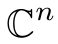 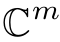 Row space
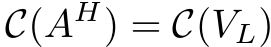 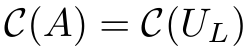 0
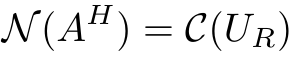 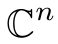 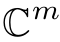 Row space
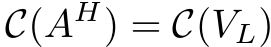 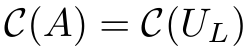 0
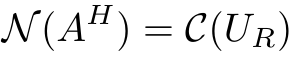 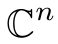 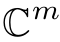 Row space
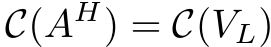 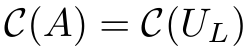 0
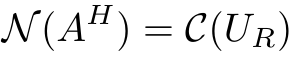 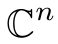 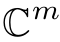 Row space
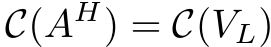 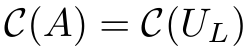 0
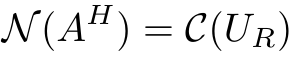 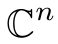 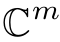 Row space
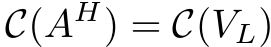 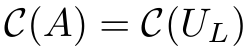 0
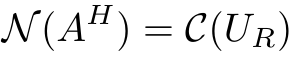 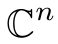 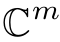 Row space
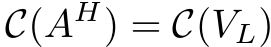 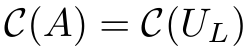 0
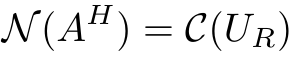 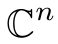 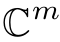 Row space
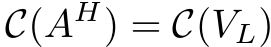 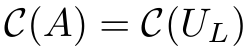 0
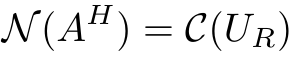